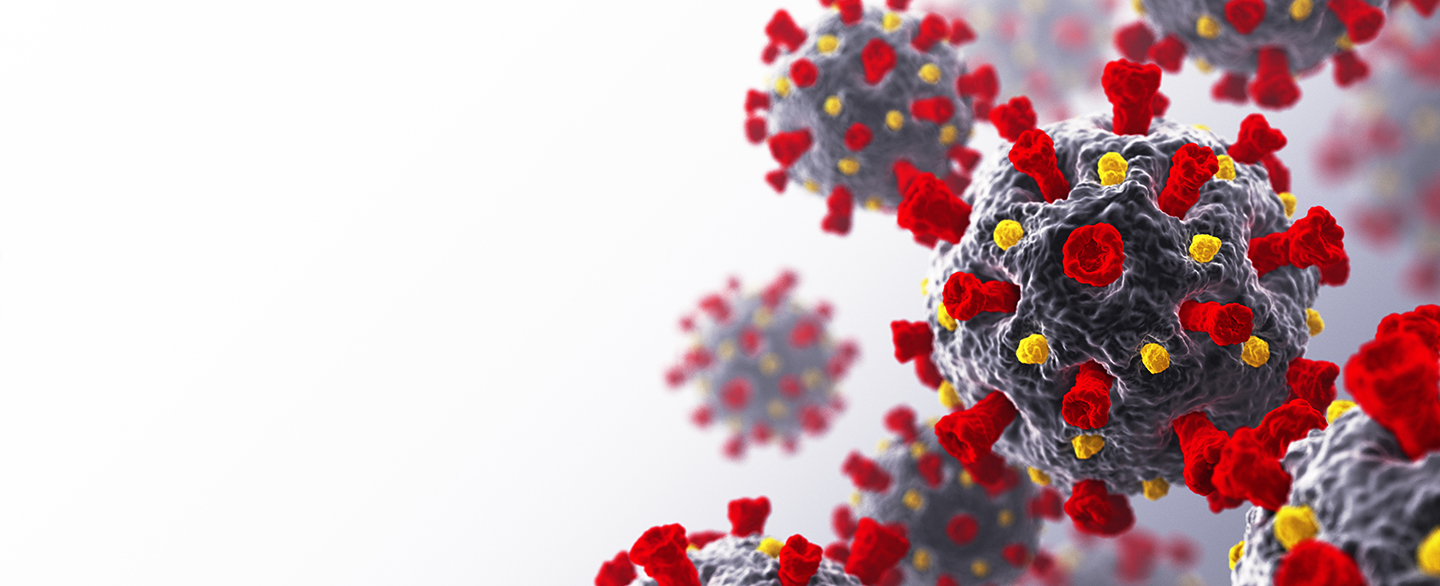 Прививка против 
COVID-19
ЛОПУШОВ Д.В.
Главный специалист Министерства здравоохранения Республики Татарстан по иммунопрофилактике, к.м.н.
доцент кафедры профилактической медицины КГМУ, кафедры эпидемиологии и дезинфектологии КГМА
Оперативные данные
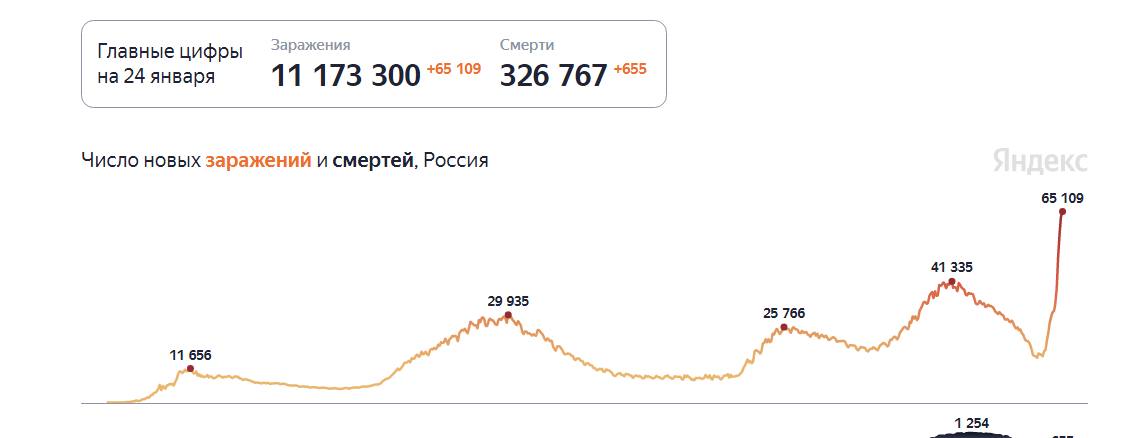 Оперативные данные
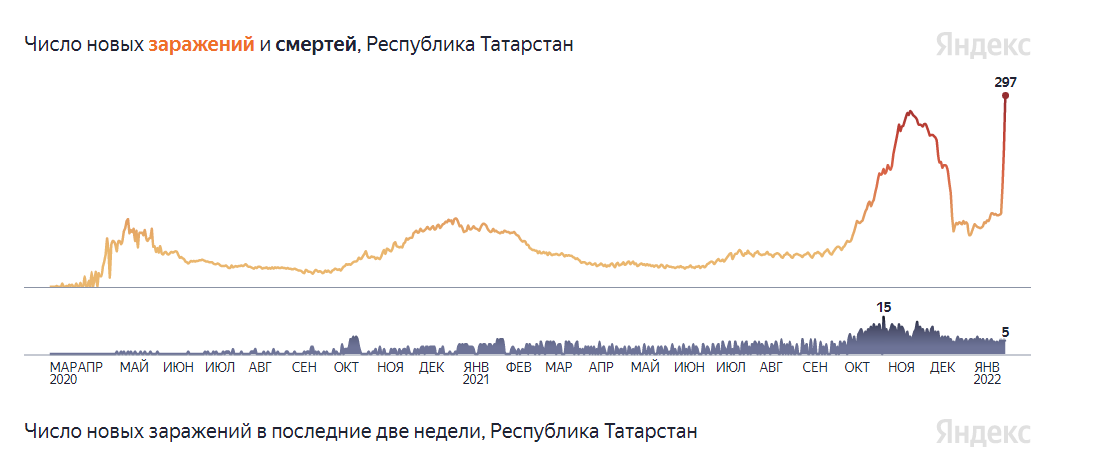 ПРОИСХОЖДЕНИЕ И КЛАССИФИКАЦИЯ
ЭПИДЕМИОЛОГИЧЕСКАЯ ХАРАКТЕРИСТИКА
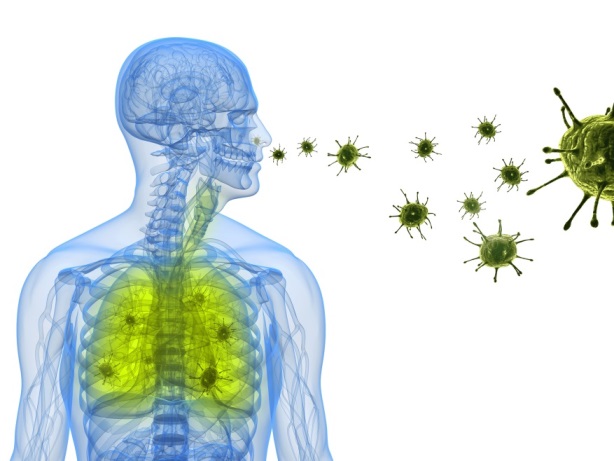 КЛИНИЧЕСКИЕ ОСОБЕННОСТИ
ОСОБЕННОСТИ ШТАММА ОМИКРОН
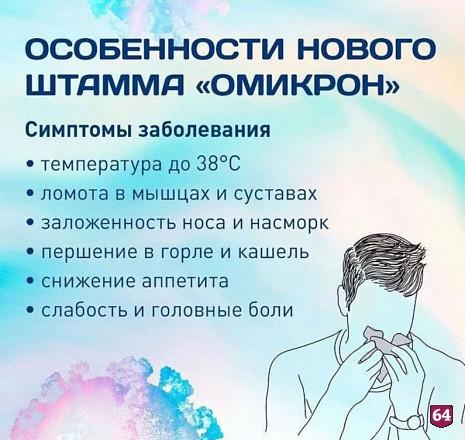 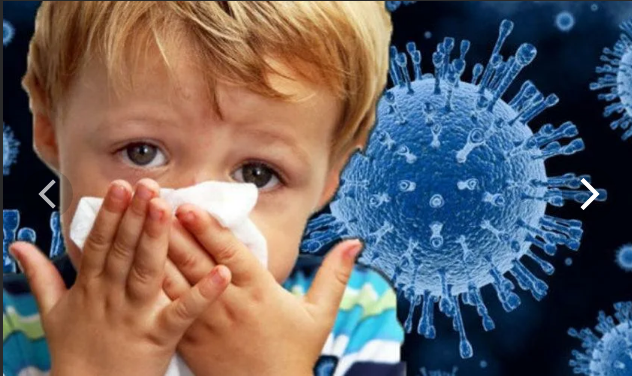 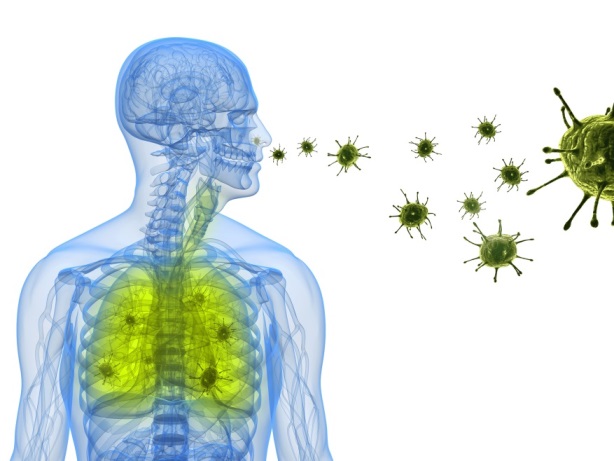 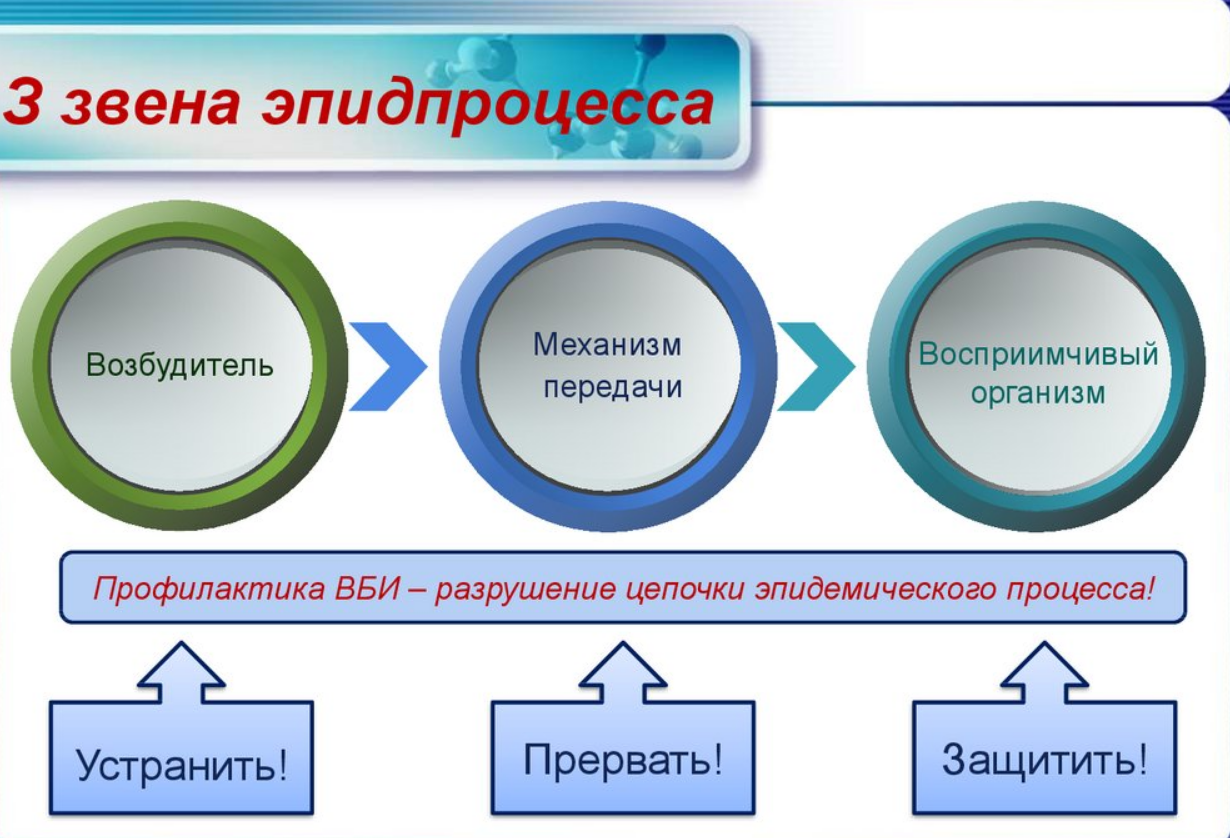 Профилактика коронавирусной инфекции
Принципы иммунного ответа: виды иммунитета
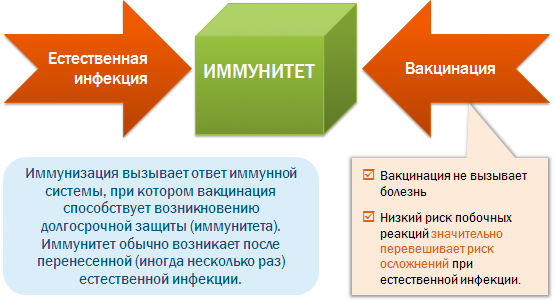 9
Принципы иммунного ответа: виды иммунитета
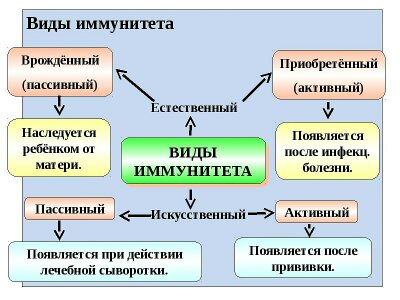 10
Принципы иммунного ответа: виды иммунитета
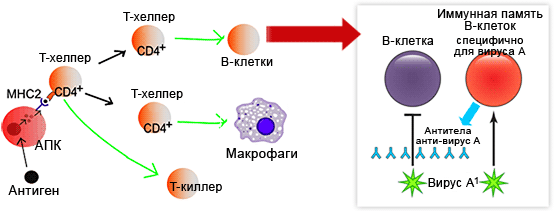 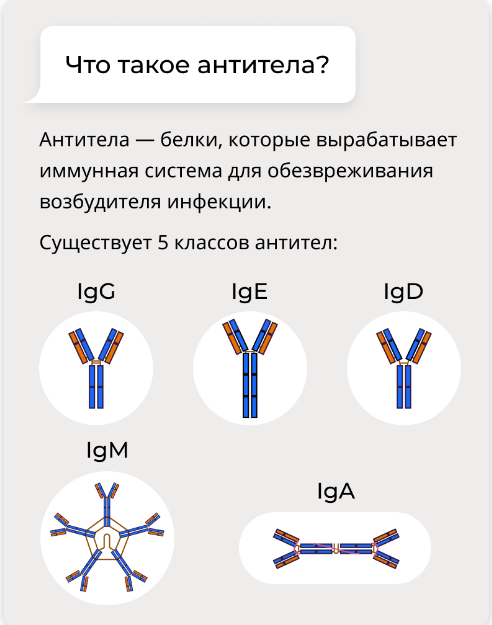 11
Нормативные документы: Национальный календарь прививок России
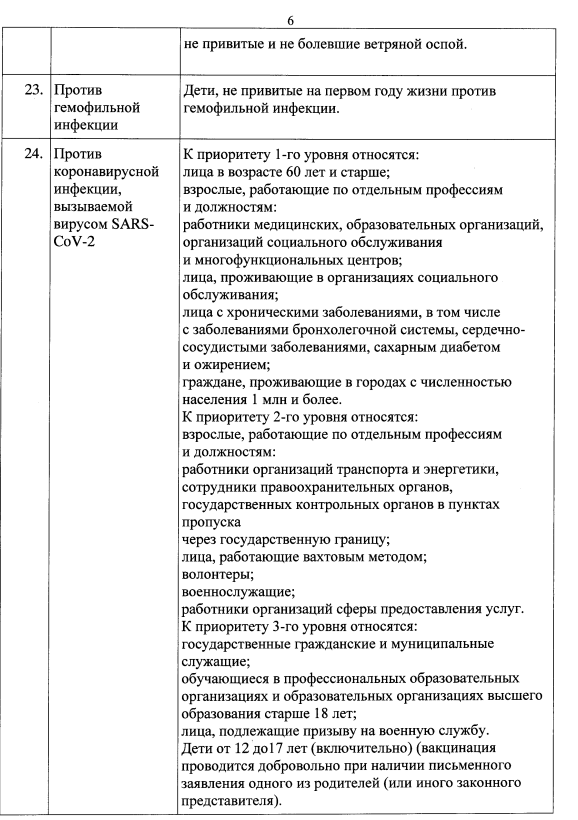 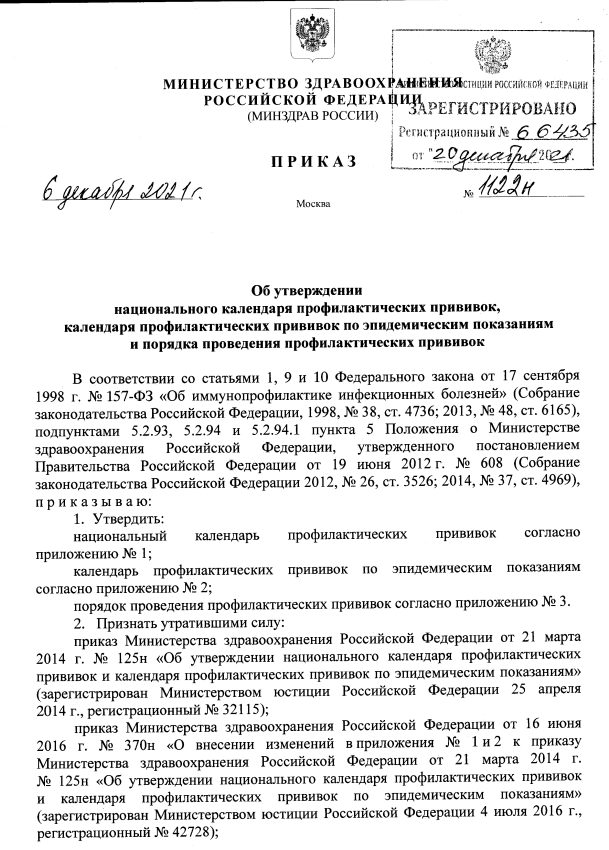 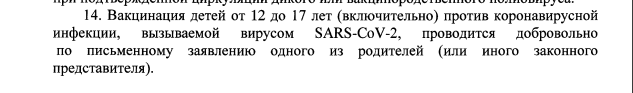 Виды вакцин: эффективность и технология изготовления
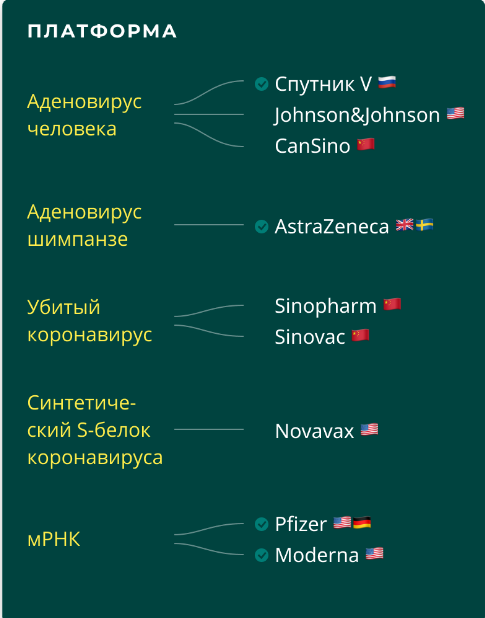 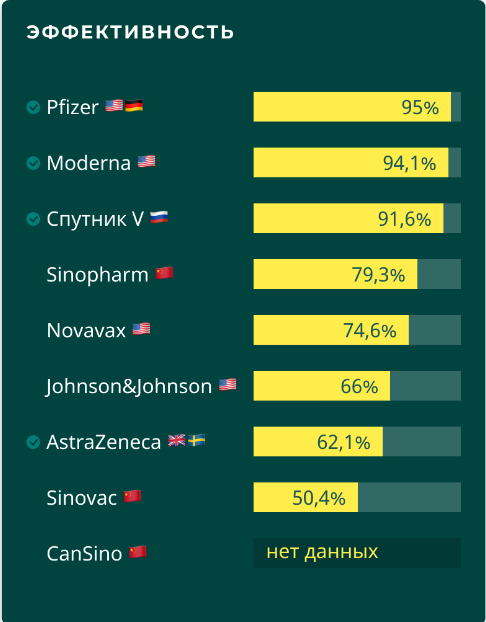 Эдвард Дженнер (1749-1823) основоположник   вакцинопрофилактики
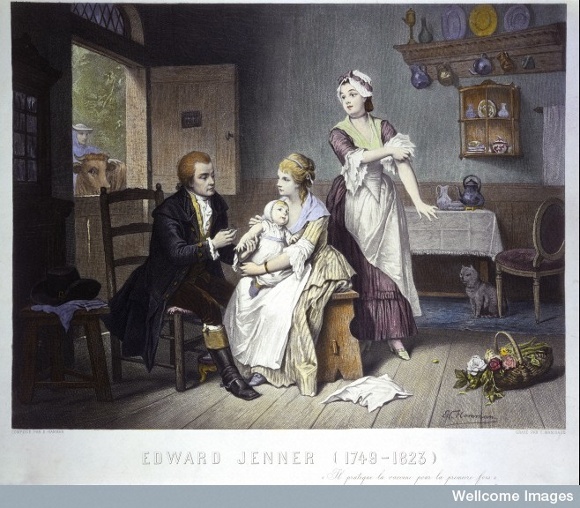 Ввел термин «вакцинация»;
Предложил получать материал для прививок от больных коров, а позже – от больных людей;
Научно обосновал защитную роль вируса коровьей оспы в отношении натуральной оспы человека;
Предложил ввести карантин для вакцинированных;
Предположил, что реакции на прививку могут быть связаны с загрязнением отдельных партий вакцины;
Настаивал на медицинском наблюдении после прививки.
Противники вакцинации
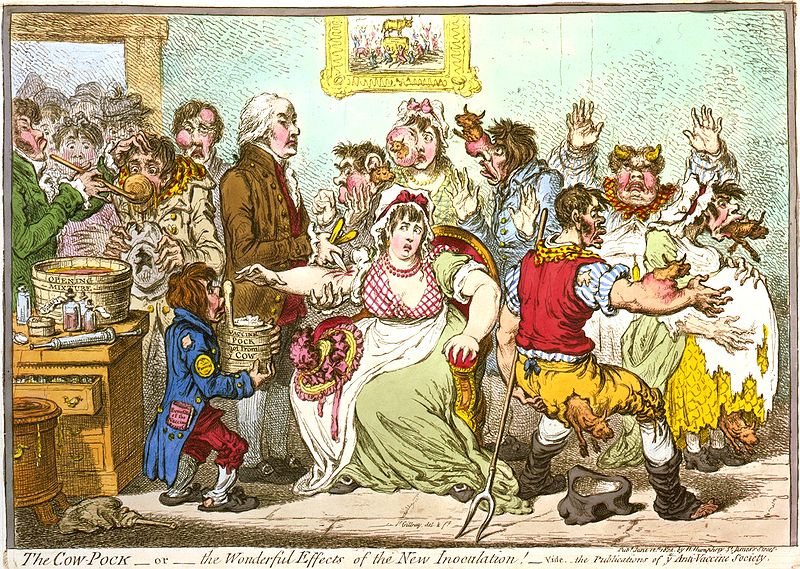 Коровья оспа или Чудесное действие новой прививки!» (1802 г.)
15
Материальные интересы антипрививочников
Юридический бизнес;
Использование антипрививочной пропаганды для рекламы услуг альтернативной медицины; 
Торговля гомеопатическими «вакцинами»;
Доходы от литературной антипрививочной деятельности;
Доходы от антипрививочной тележурналистики;
Попытки получить и (в ряде случаев) получение бюджетных средств на исследование «гомеопатических вакцин» и т.д.
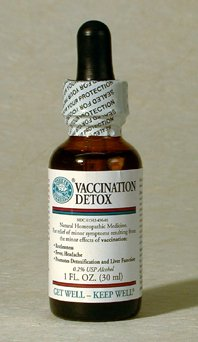 [Speaker Notes: Само антипрививочное движение – источник немалой прибыли, то есть, удовлетворяет предпринимательские и  рентные интересы его участников следующим образом: 
– доля от компенсаций жертвам поствакцинальных осложнений по судебным искам от государства или фирм-производителей вакцин. К примеру, 
      неудовлетворённый иск в MMR-скандале составлял 14 млн. фунтов стерлингов. 
Представители альтернативной медицины (гомеопаты, натуропаты, тибетские целители, санологи, гомотоксикологи, антропософы и т.п.) применяют антипрививочную пропаганду  как инструмент повышения рыночной стоимости своих услуг населению и харизмы спасителей обманутого человечества (это иногда спонсируется отдельно).
Антипрививочный журнализм непосредственно связан с заработком, фокусированием общественной тревоги на собственной персоне и с политиканством.   
 ●     На вакцинопрофилактику государство тратит немалые бюджетные средства.  
        Альтернативные претенденты на них прямо заинтересованы в антипрививочной 
        деятельности. Недавно среди биологов, работающих в РАН циркулировал интерес к   
        гомеопатическим «вакцинам» как к замене теперешним. Разумеется, эти учёные не 
        скрывали своих желаний оплатить воплощение своей псевдонаучной, но рентной, 
        идеи.
 
●     Точно так же, как в 70 – 80 годы изучались  энцефалитогенные свойства коклюшной  
        вакцины, под лозунгом «совершенствование вакцин» в настоящее проводятся 
        исследования иммунодепрессивных свойств  живой коревой и паротитной вакцин 
        путём моделирования на экспериментальных животных. Несмотря на доказанную   
        неадекватность такого подхода, подобные исследования, как ни странно, 
        финансируются из госбюджета.]
Фазы развития поствакцинального иммунитета
Латентная 
2-4 дня
Фаза роста
до 4 недель.
Снижение 
Иммунитета
годы, десятилетия.
17
Массовая вакцинация – это единственный эффективный способ остановить пандемию и альтернативы ей не существует. Позволить человеческой популяции приобрести коллективный иммунитет естественным путем означает, что Covid-19 должны переболеть более 75-80% всех людей.
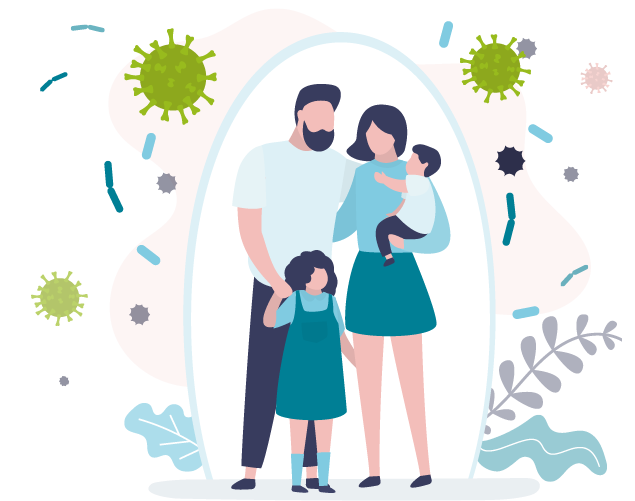 Вирус находит свободные ниши. Поэтому пересидеть нее получится. Вирус найдет каждого. Пока ты не переболел, либо не вакцинировался ты являешься сухим поленом для костра эпидемии.
Виды вакцин: эффективность и технология изготовления
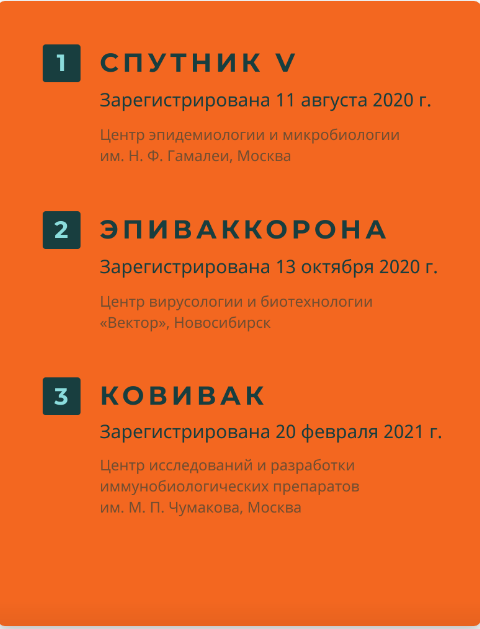 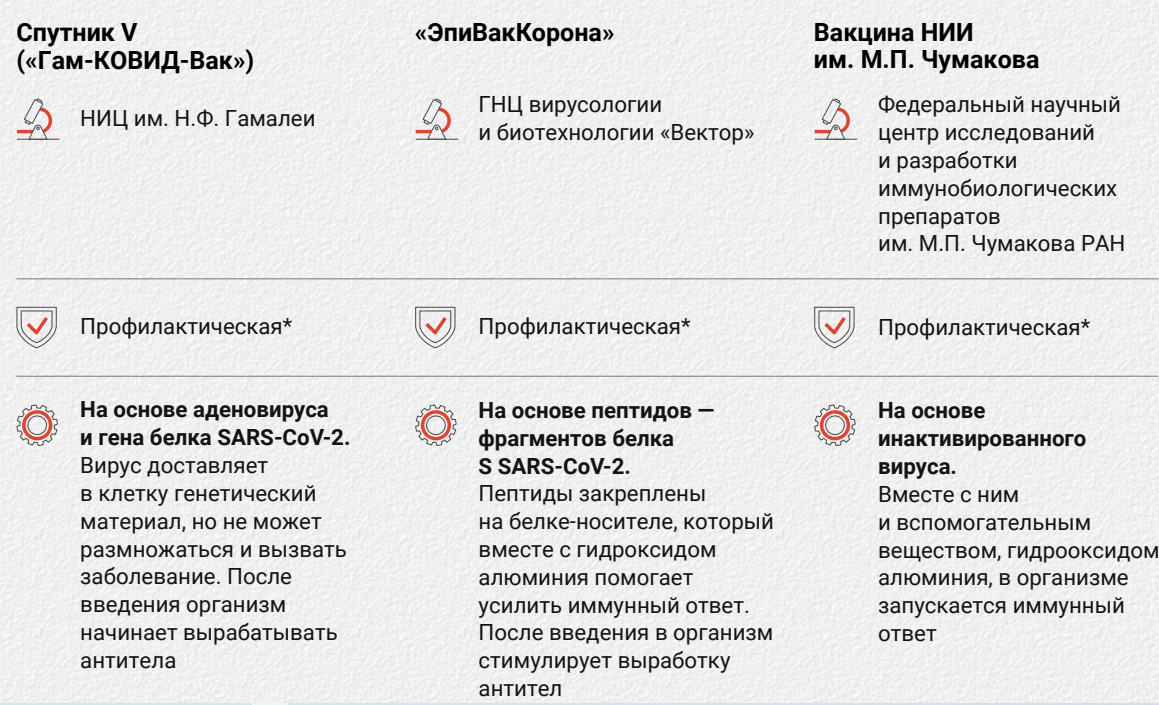 "Спутник Лайт". 
6 мая 2021 года
"Спутник М» 
Декабрь  2021 года
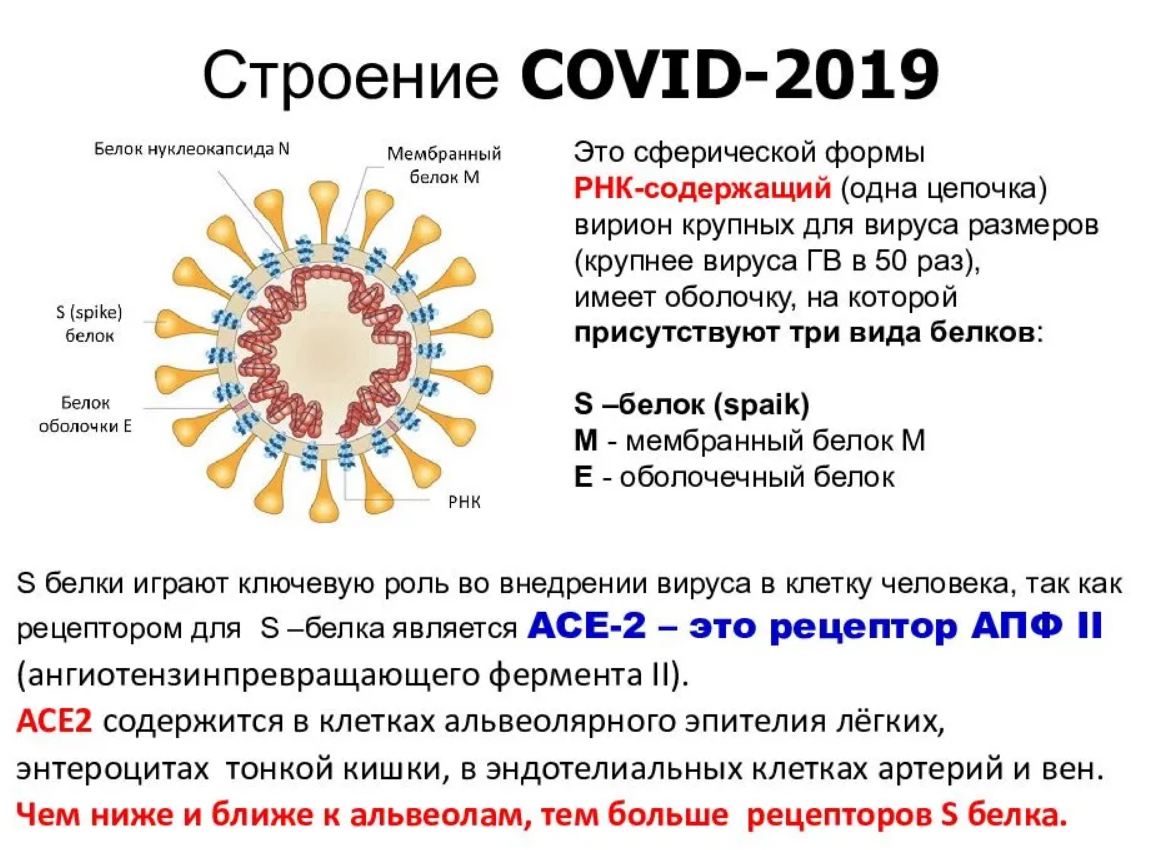 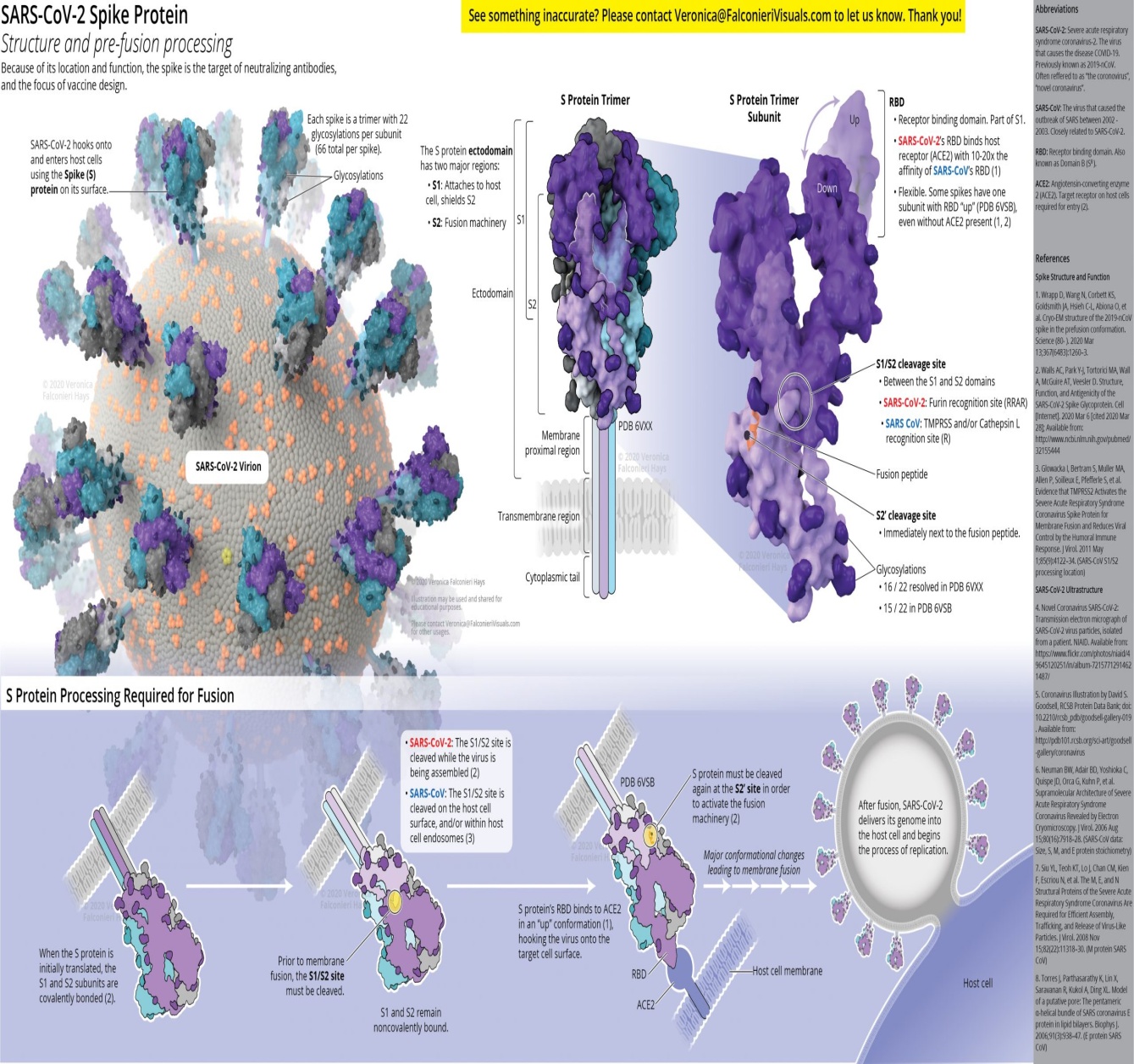 «Спутник V» — первая в мире зарегистрированная вакцина на основе хорошо изученной платформы вектора аденовируса человека. Вакцина «Спутник V» уже зарегистрирована более чем в 35 странах.
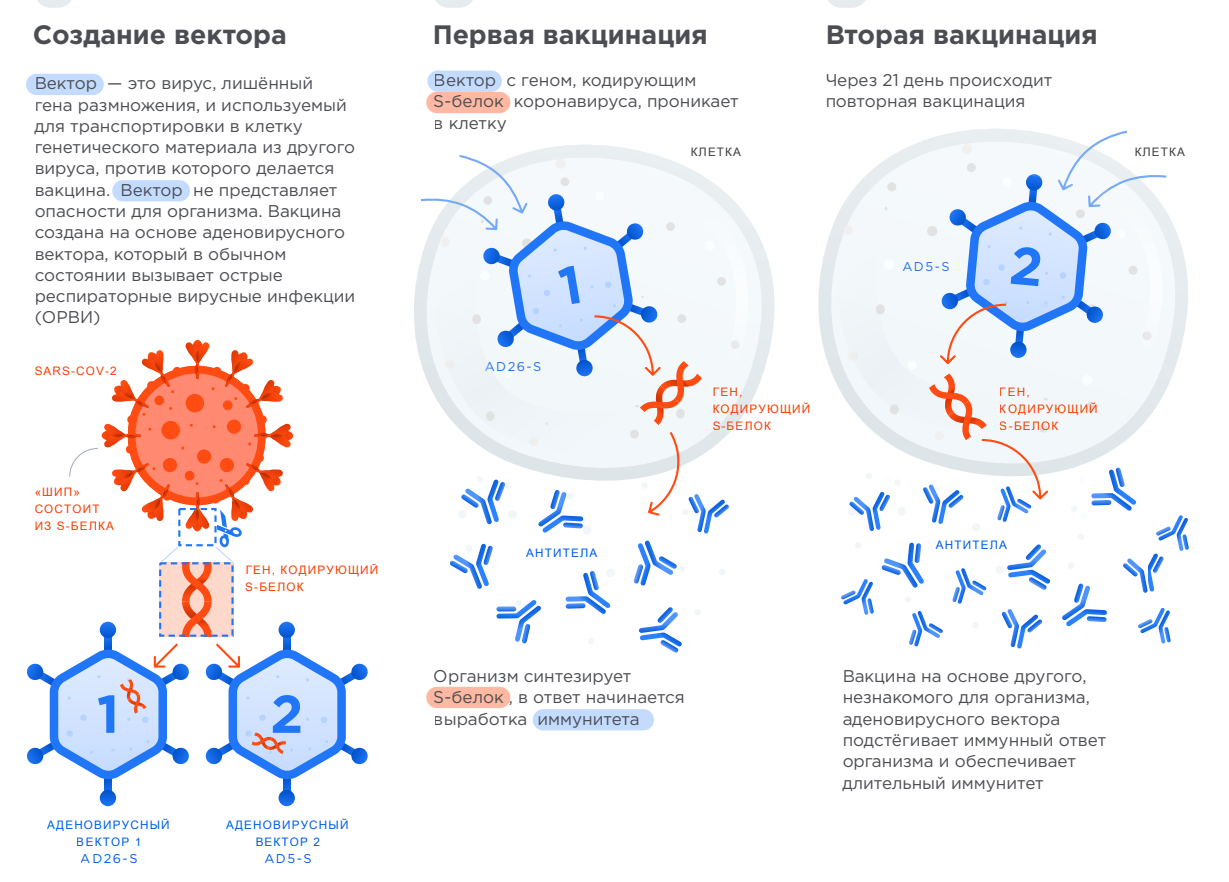 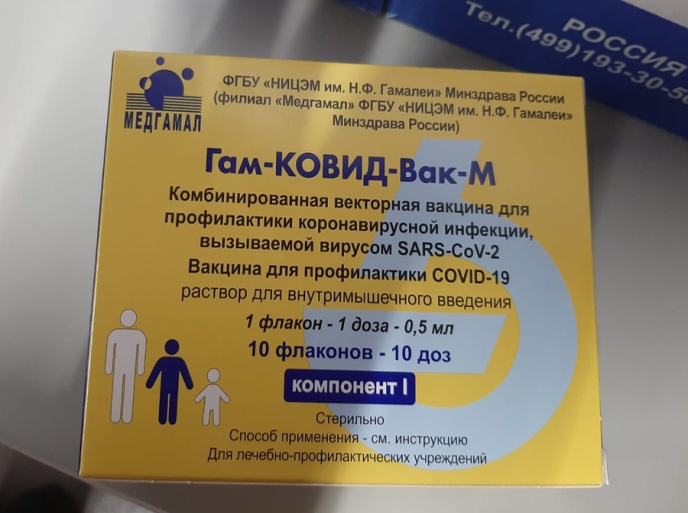 Состав вакцин
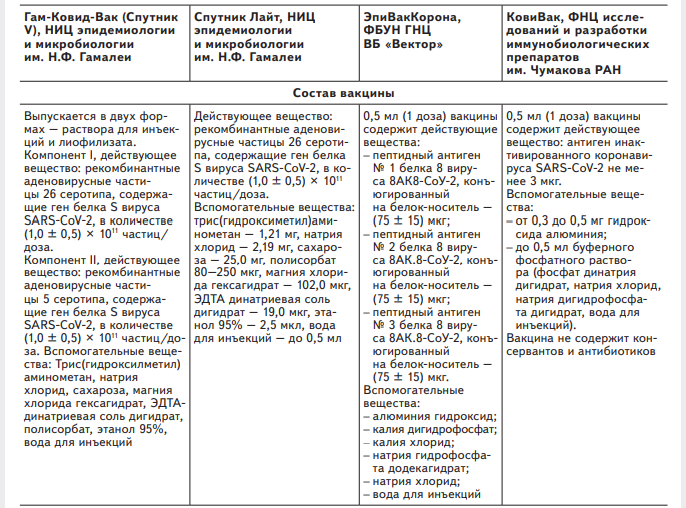 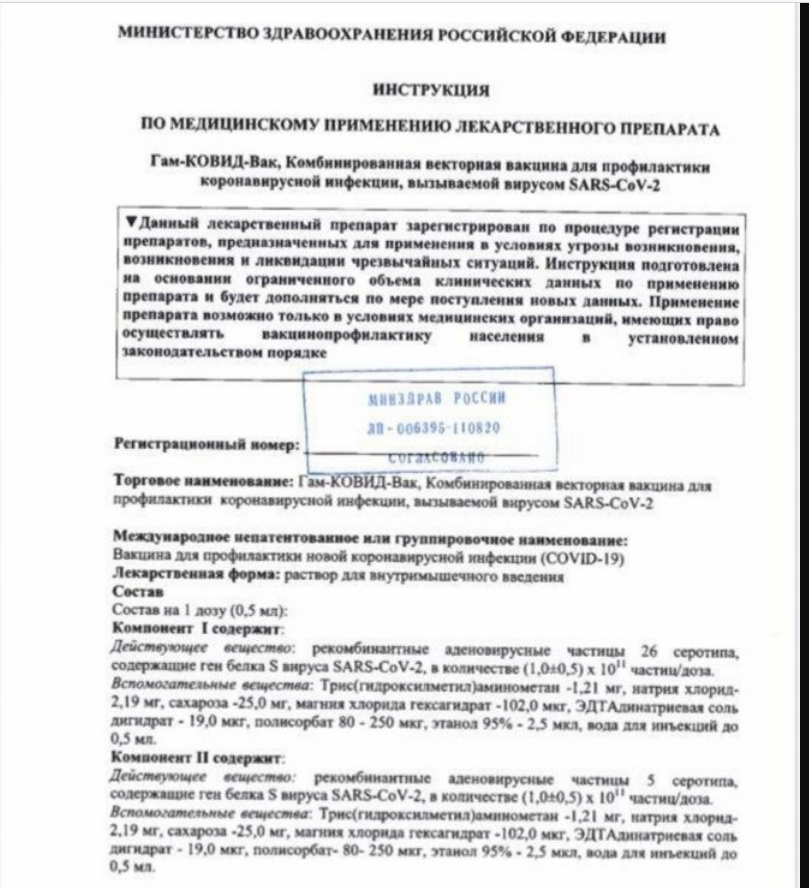 Все пищевые добавки, согласно их функциям, разделяют на категории: 
Е100-182 – красители (влияют на цвет продукта); 
Е200-299 – консерванты (продлевают срок годности пищи); Е300-399 – антиокислители (тормозят процессы окисления, действием напоминают консерванты); 
Е400-499 – стабилизаторы (сохраняют консистенцию), загустители (добавляют вязкость); 
Е500-599 – эмульгаторы (придают однородную консистенцию, предотвращают образование комков); 
Е600-699 – усилители вкуса и запаха; 
Е700-899 – зарезервированные номера; 
Е900-999 – пеногасители, антифламинги.
Влияние пищевых добавок на здоровье человека:
 
Вызывают расстройство пищеварения: Е221-226, Е320-322, Е338-341, Е407, Е450-453, Е461, Е463, Е465, Е466. 
Вредны для кишечника: Е220-Е224, E154, E343, E626-635. 
Вредны почек и печени: Е171-173, Е220, Е302, Е320-322, Е510, Е518. 
Повышают холестерин: Е320, 466, 471. 
Провоцируют приступы астмы: Е102, Е107, Е122-124, Е155, Е211-214, Е217-227. 
Вызывают аллергические реакции: Е131, Е132, Е160, Е210, Е214, Е217, Е230-232, Е239, Е311-313. 
Влияют негативно на кожу, вызывают сыпь: E151, E160, E230-233, E239, E310-312, E907, E951. 
Повышают артериальное давление: E154, E250, E251. 
Влияет на ход беременности и развитие плода: 233. 
Провоцируют рост опухолей: Е103, Е105, Е121, Е123, Е125, Е126, Е130, Е131, Е143, Е152, Е210, Е211, Е213-217, Е230, Е240, Е249, Е252, Е280-283, Е330, Е447, Е 954.
Поизводство вакцин
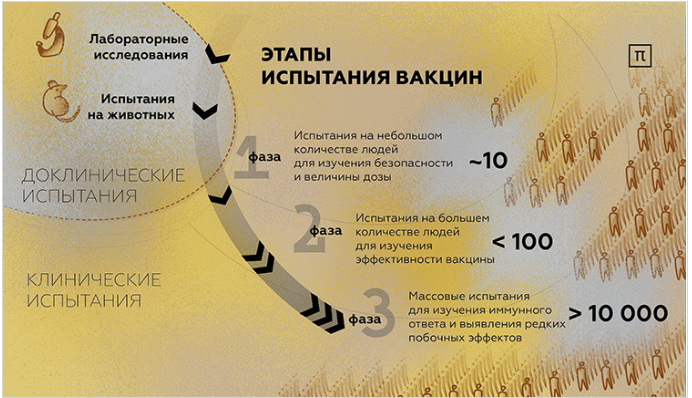 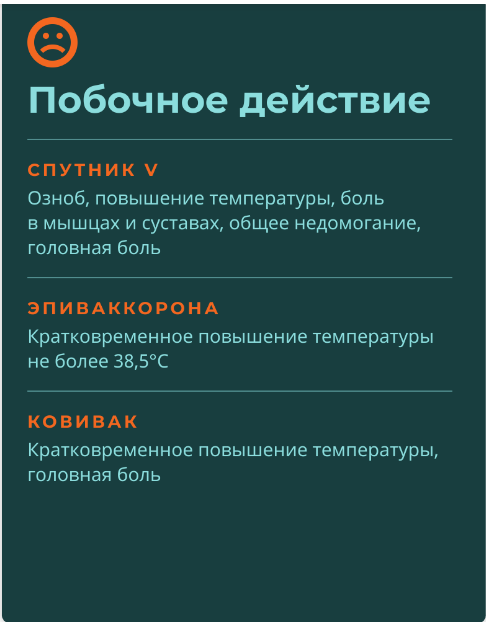 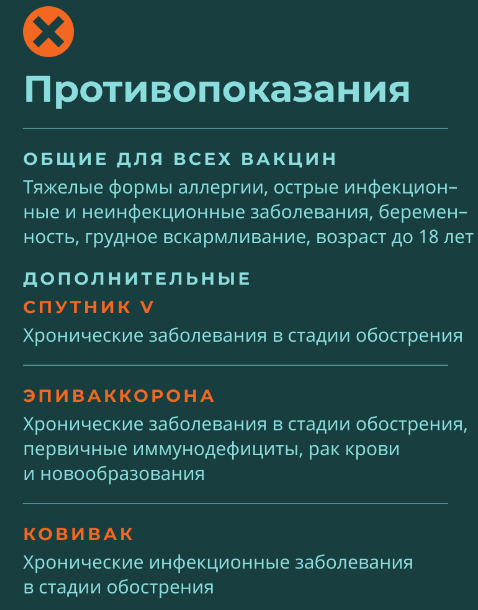 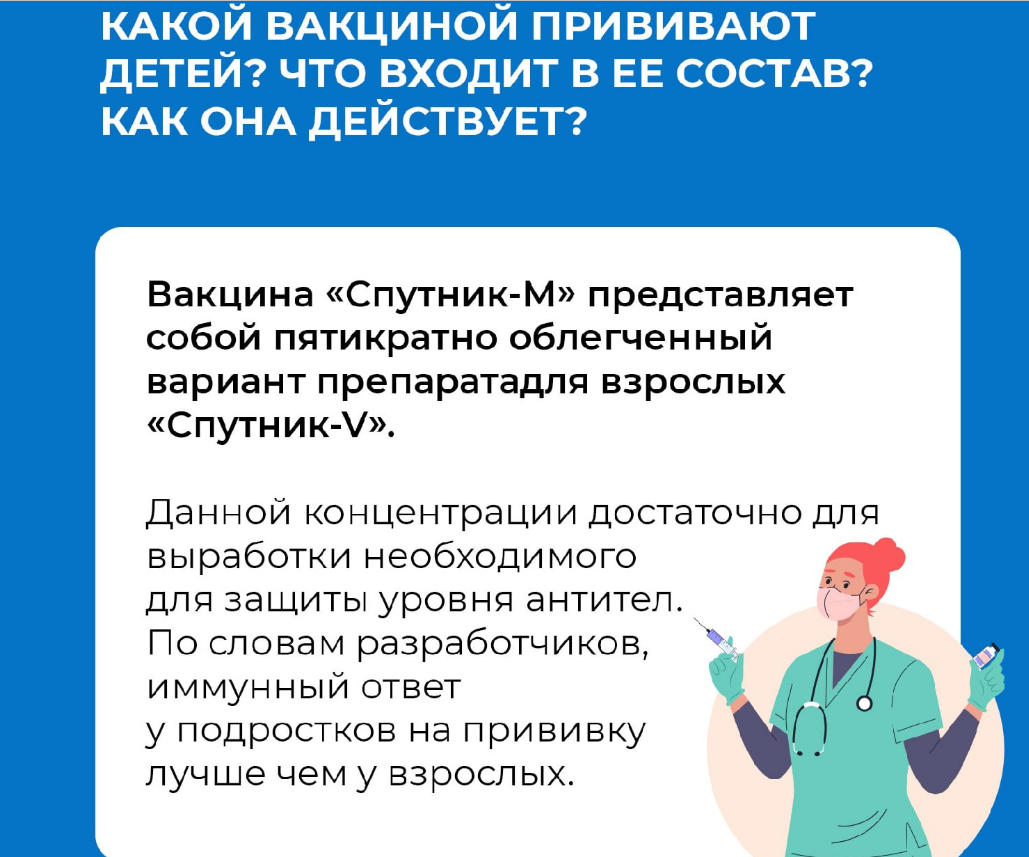 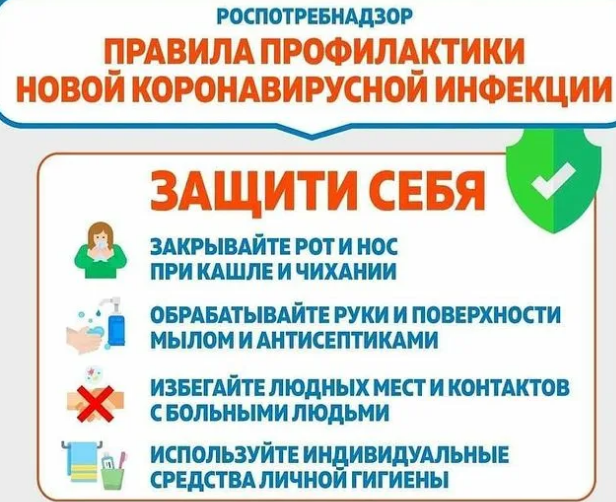 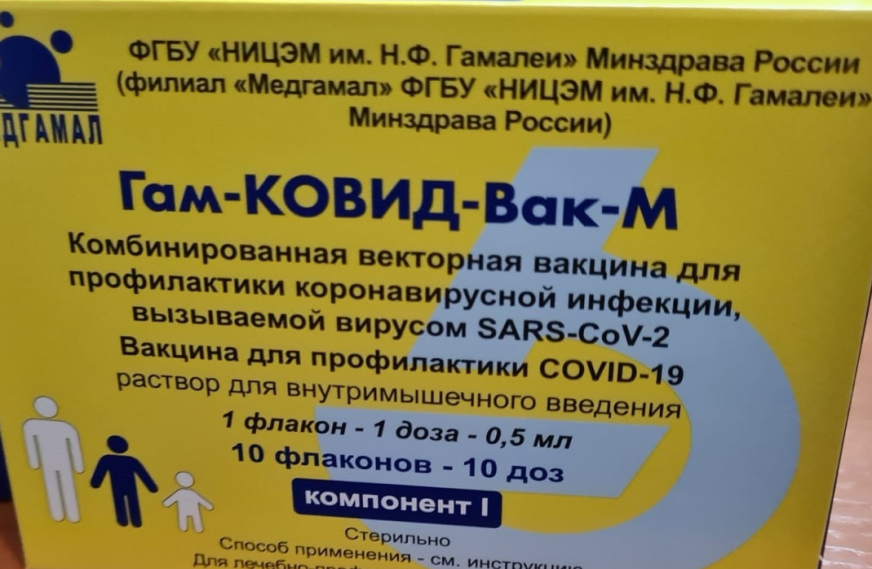 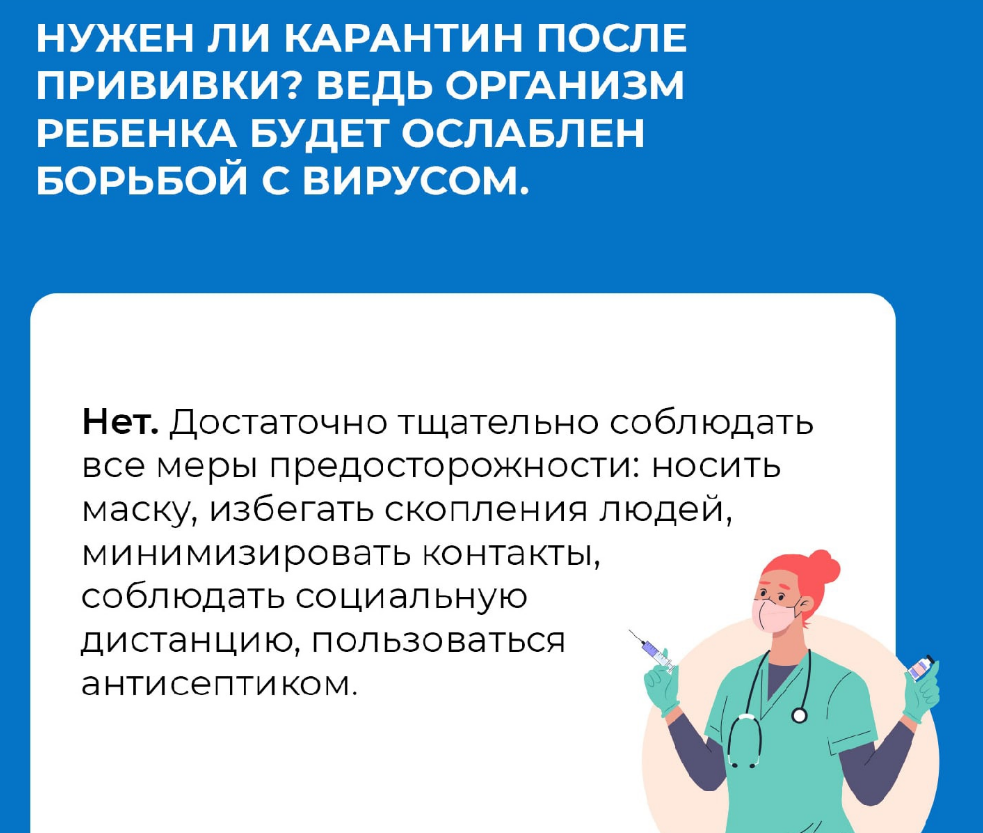 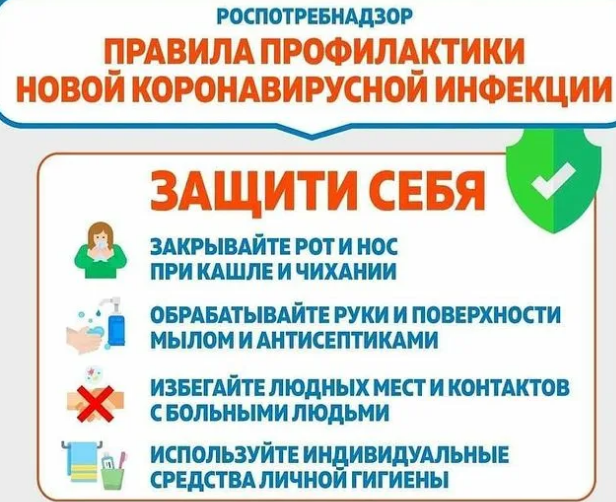 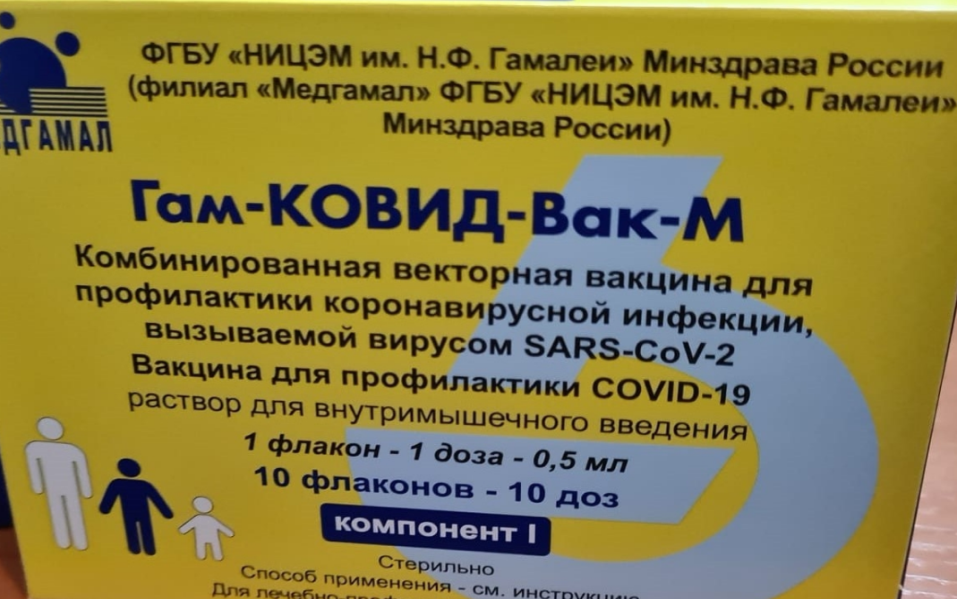 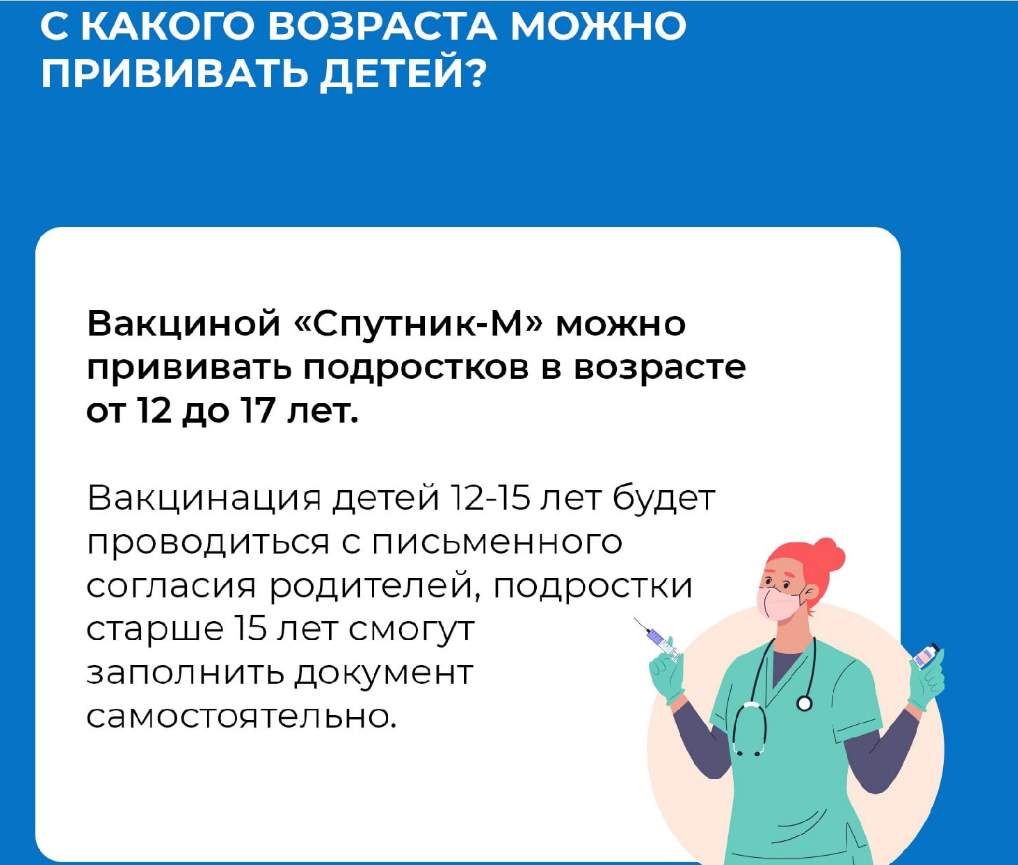 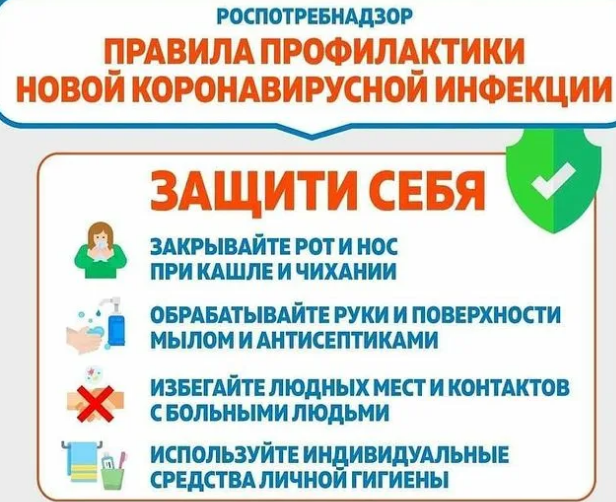 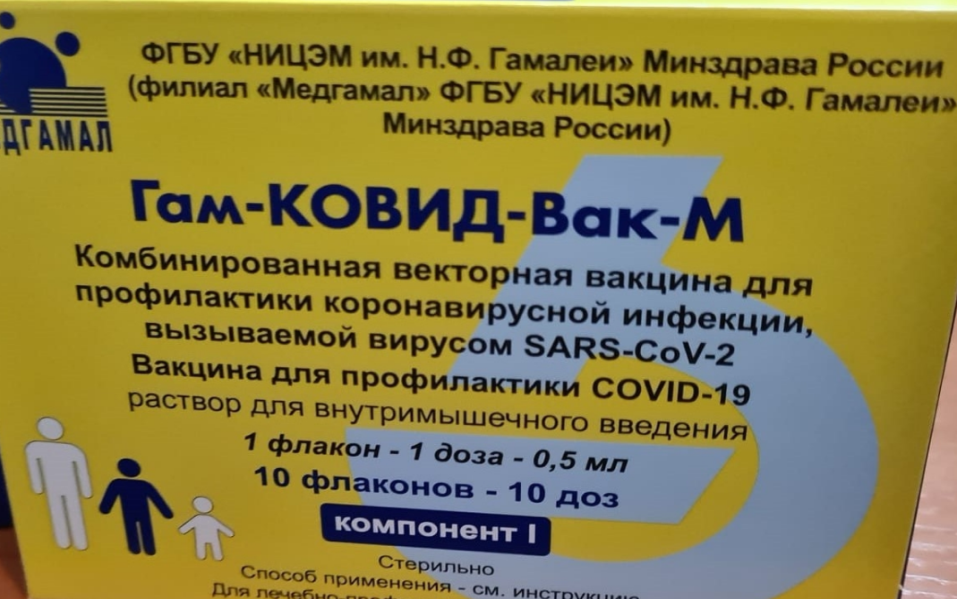 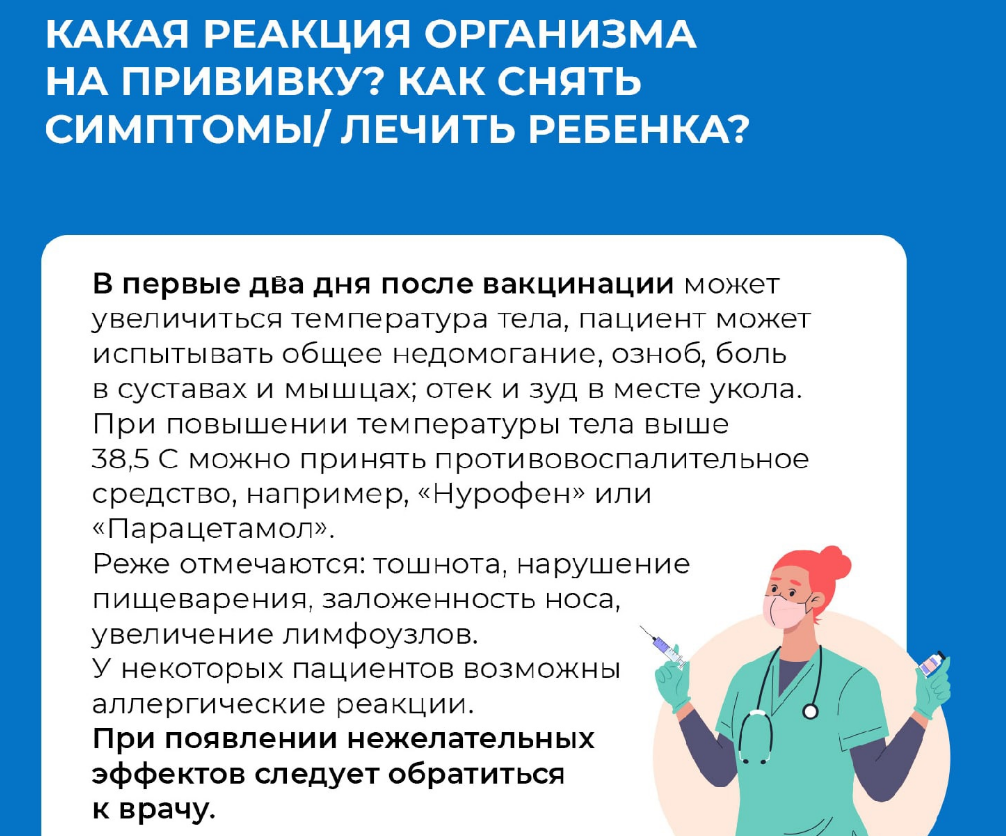 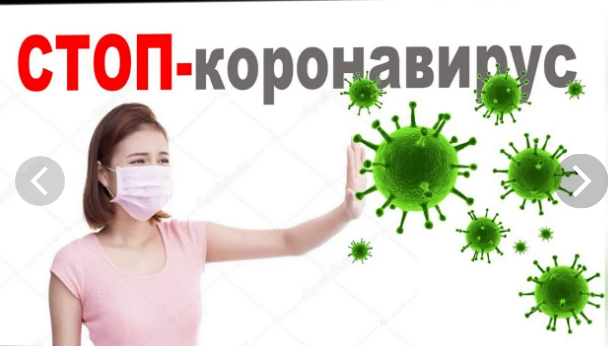 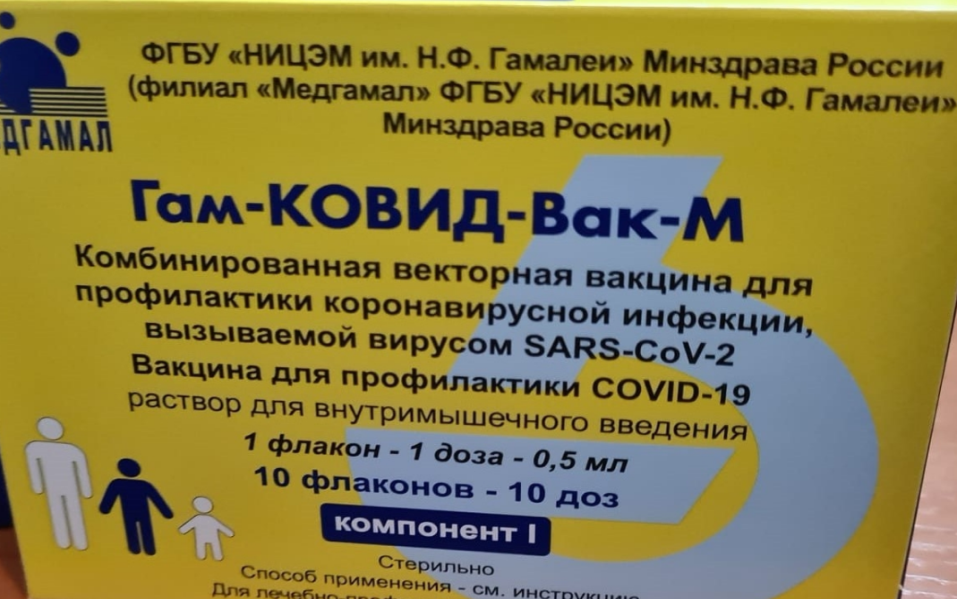 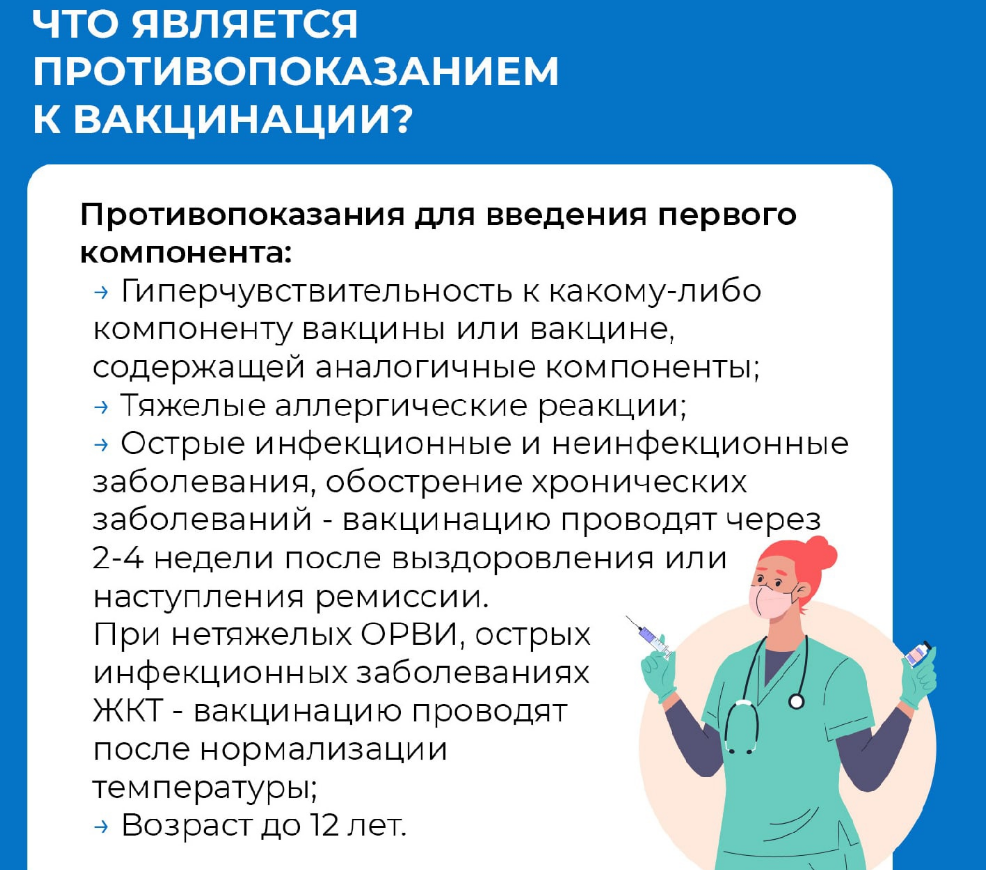 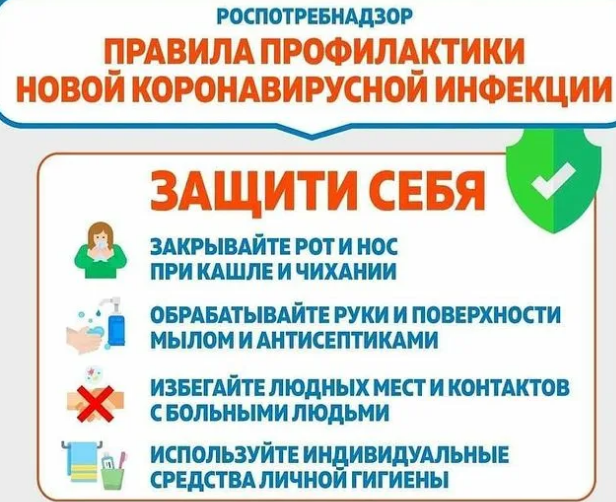 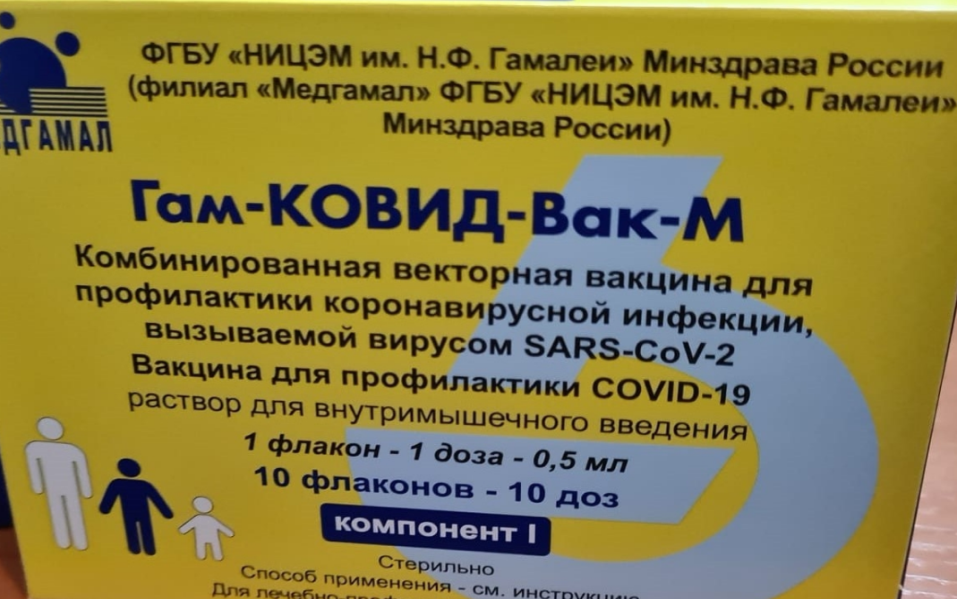 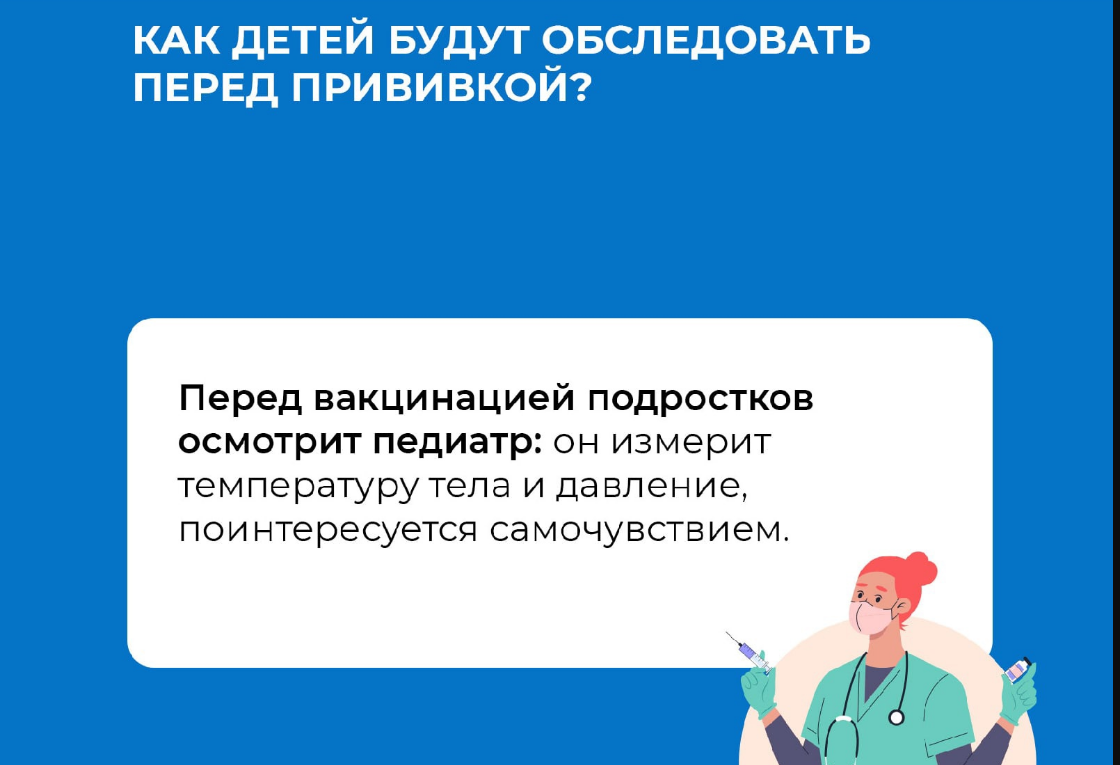 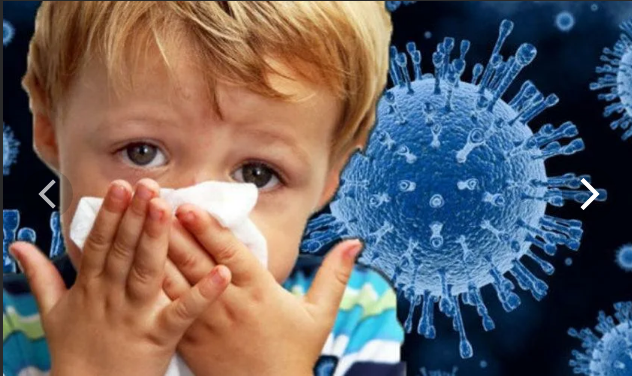 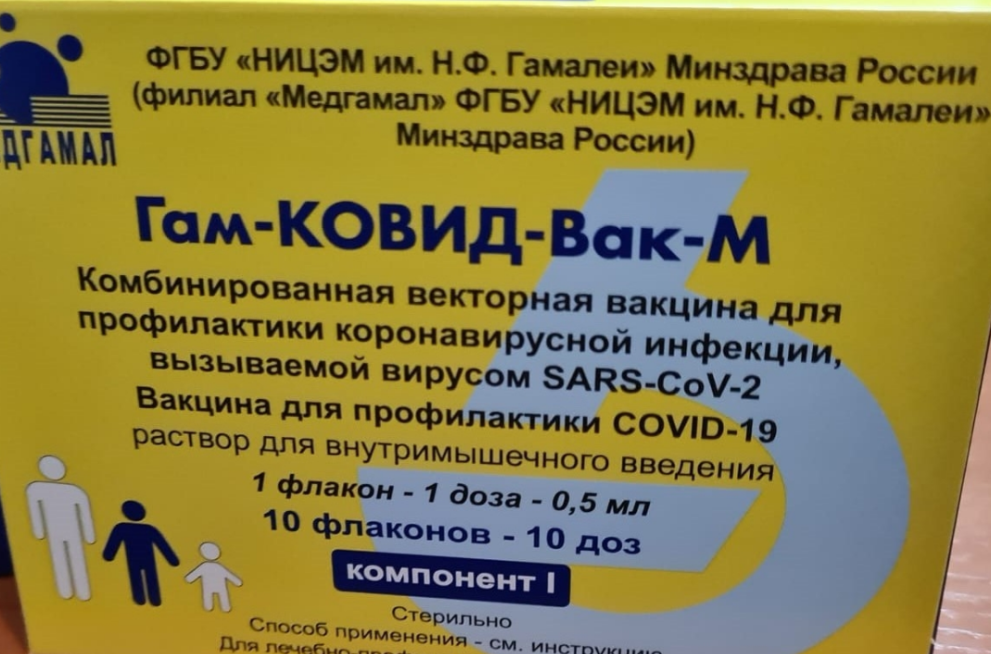 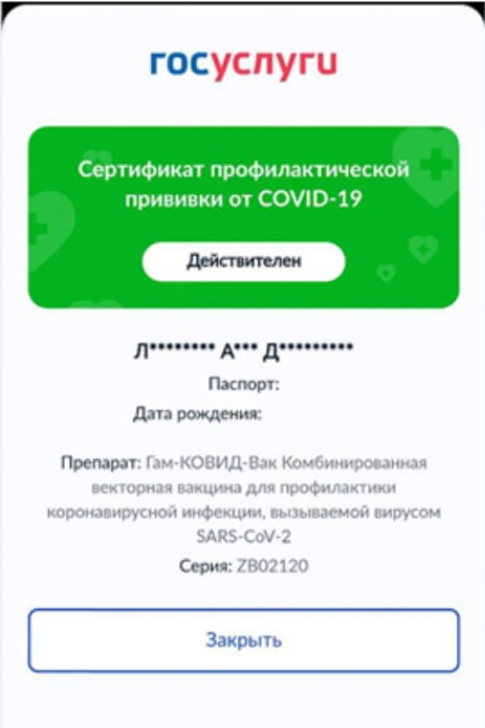 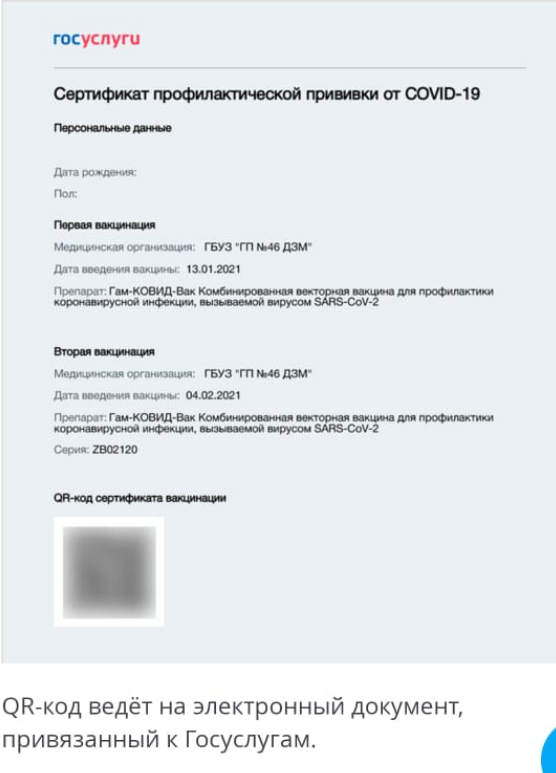 Пожалуйста, еще раз обращаюсь ко всем гражданам России, сделайте прививку!! 
Другого пути нет, другой путь хуже - переболеть с труднопредсказуемыми последствиями. 
Опасность вируса сохраняется!!
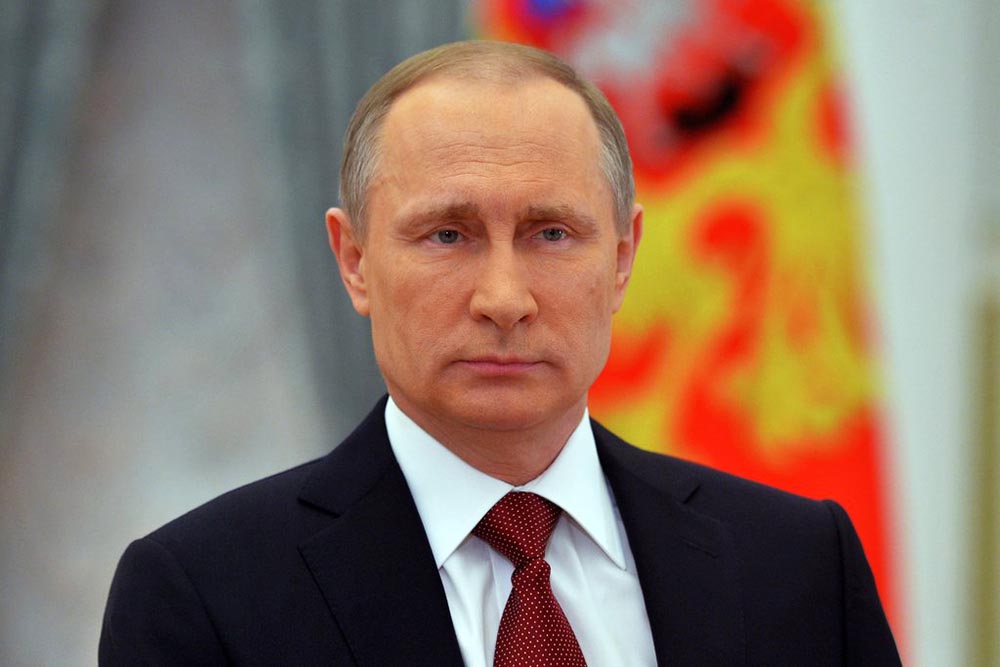 В.В. Пу́тин
Президент Российской Федерации
БУДЬТЕ ЗДОРОВЫ!
Вакцинируйтесь! 
Защитите себя и своих близких!
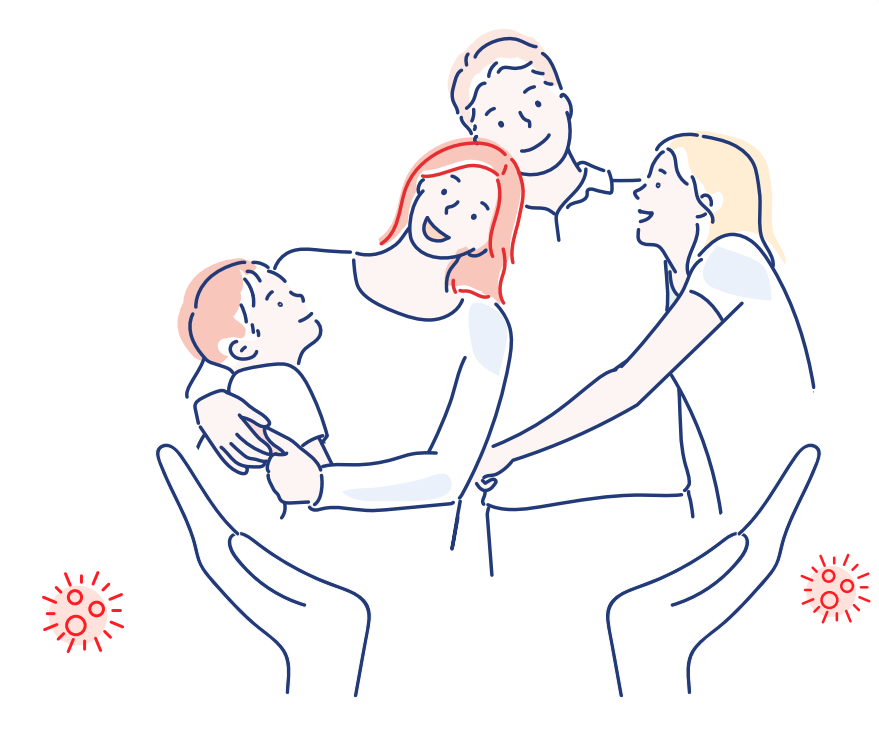